Verben mit Dativ und Akkusativ
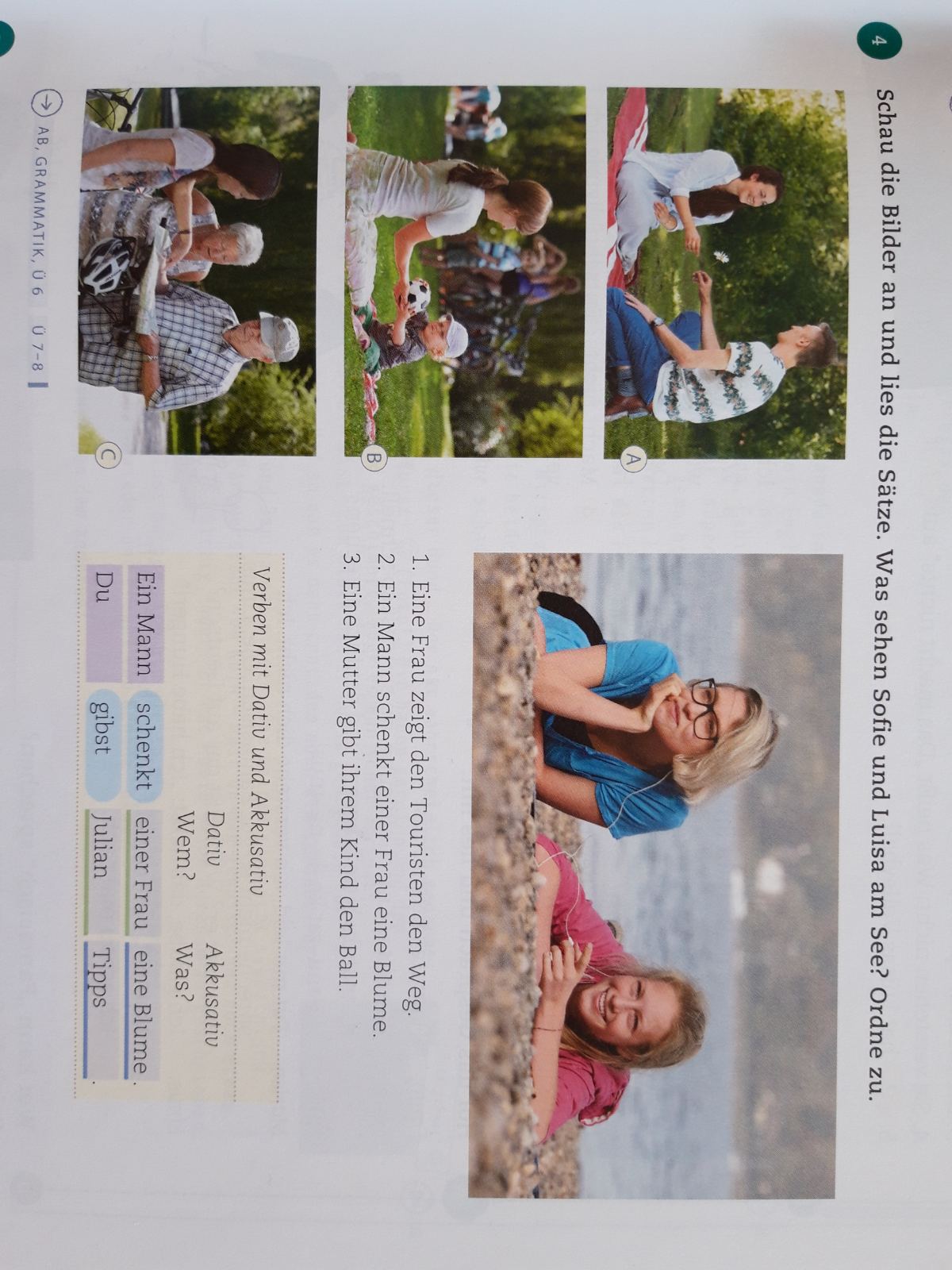 Verben mit Dativ und Akkusativ
Viele Verben haben 2 Objekte:
z.B. erklären, erzählen, geben, kaufen, (mit)bringen, schenken, schicken,schreiben,zeigen...
Dativ: die Person (Wem?)
Akkusativ: die Sache (Was?)
Was sehen Sofie und Luisa am See?
Die Hausaufgabe:
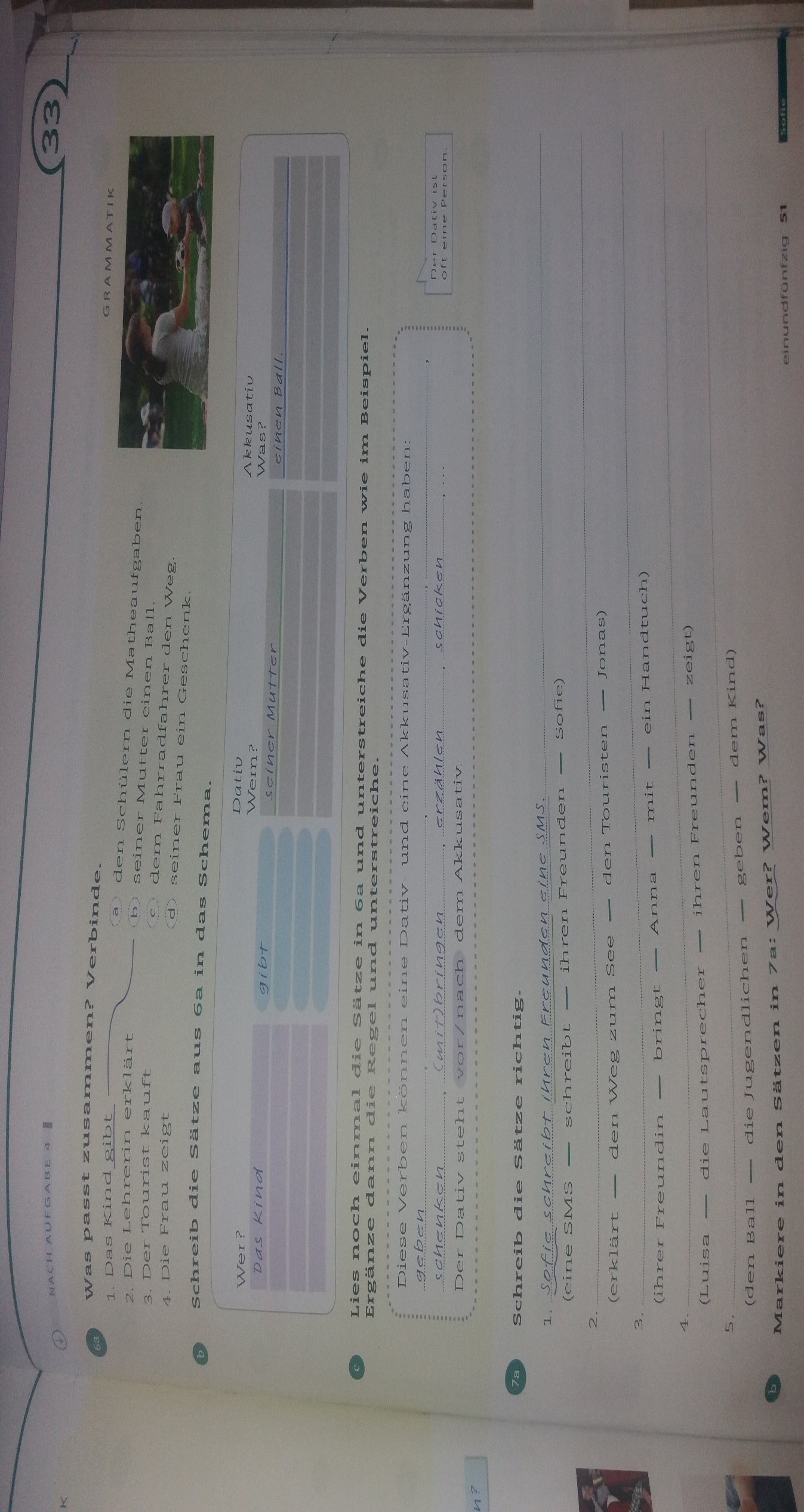 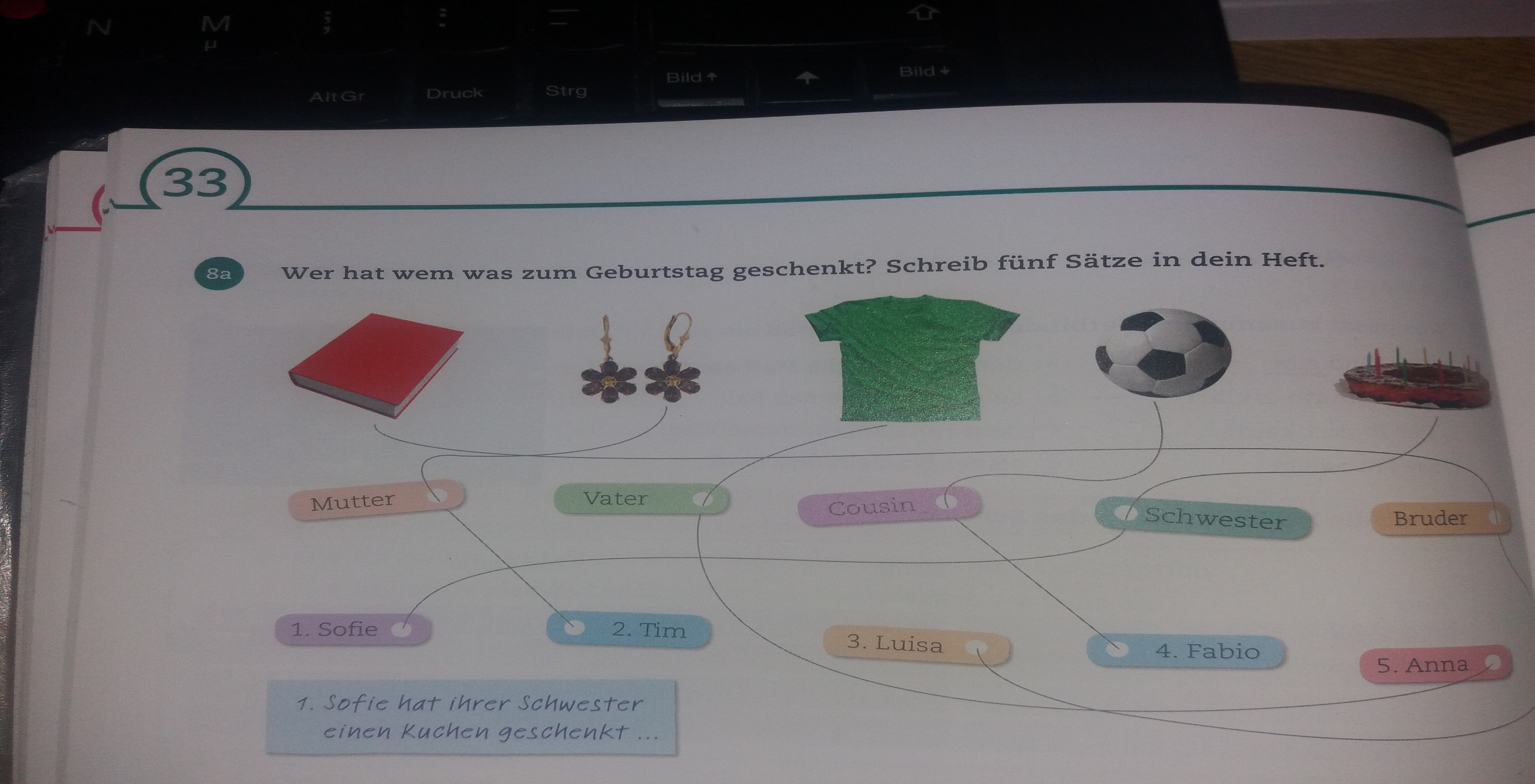 VIELEN DANK FÜR EURE
AUFMERKSAMKEIT!